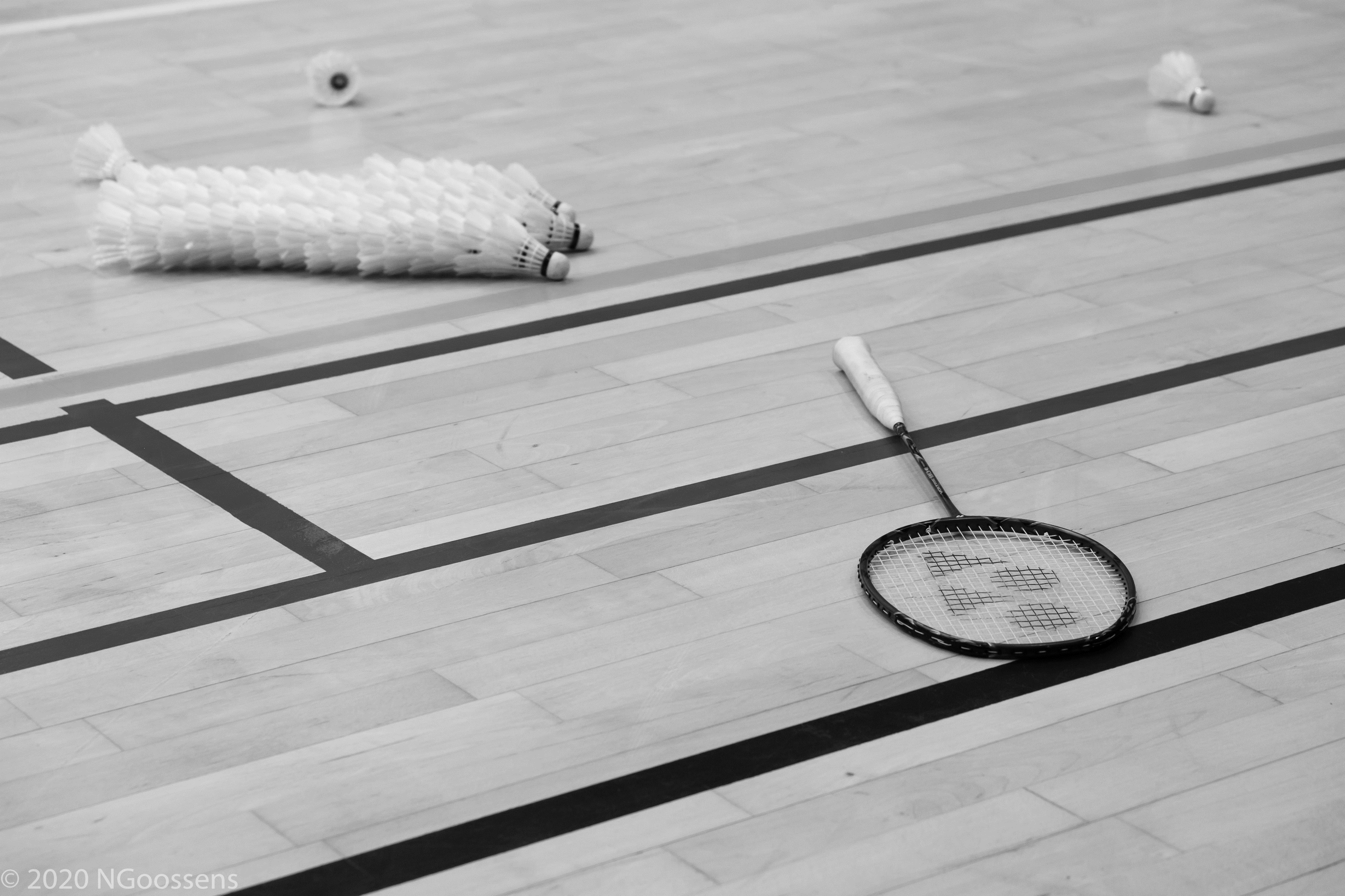 Diapositive de tableau de bord 1
Demande d’organisation de tournois 2022-2023Webinaire du 24/01/2022
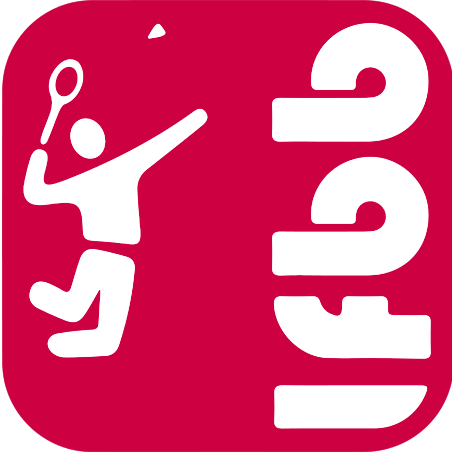 LIGUE FRANCOPHONE BELGE DE BADMINTON ASBL
Le badminton, partout et pour tous !
Timing
Introduction + Présentations
Explications
Questions/Réponses
2
Timing
Introduction + Présentations
Explications
Questions/Réponses
3
Rappels
Les demandes d’organisation de tournoi se font en ligne
Accès via le compte Club (LFBBClub***)
Date de clôture : 28/02
Joueur loisir => 1 tournoi/saison (vérification par la LFBB)
Le système de classement actuel est basé sur le niveau de l’adversaire 
Il ne faut pas avoir peur d’une taille « réduite » de tableau
Seuils de sécurité
24/01/2022
4
Seuils de sécurité(minimum)
Les 5 critères suivants doivent être remplis pour chaque terrain. Si un seul critère n’est pas rempli, le terrain ne peut pas être utilisé pour la compétition.
24/01/2022
5
[Speaker Notes: Seuils de sécurité => utiles pour connaître le nombre de terrains que vous pourrez utiliser]
Rappels
Interdiction d’organiser votre tournoi pendant certaines semaines
Max 2 tournois 7-12/semaine/district
1ère organisation : max tournoi 7-12
Max 2 tournois/saison avec disciplines et classements identiques
Préférence donnée aux tournois organisés avec continuité 
Tournoi « Exemple » 9/12 organisé en 2020-2021 et 2021-24/01/2022. Ce même tournoi 9 – 10 – 11 – 12 sera prioritaire en 24/01/2022-2023.
24/01/2022
6
[Speaker Notes: Semaine 37 : tournoi Seniors BWF => Yonex Belgian International
Semaine 5 : Championnats de Belgique Elites
Semaine 44 : Championnats LFBB Elites

=> Calendrier ISO avec semaines disponibles]
TutorielVidéo
24/01/2022
7
Événements
Par défaut, les tableaux sont organisés par classements distincts
SM1, SM2, SM3, SD1, SD2, SD3,…
Possibilité de regrouper deux classements contigus (série)
SM1/2, SM3/4, SM5/6, SD1/2, SD3/4, SD5/6,…
Possibilité de solution « hybride »
SM1, SM2/3, SM4,…
SM1, SM2, SM3, SD1/2, SD3/4,…
24/01/2022
8
« Nouveautés »
Encodage de vos demandes d’organisation de tournois avant le 28/02 en précisant les classements qui seront organisés
Choix de la formule « définitive » (classement distinct, série ou formule « hybride » - tournoi en poules / élimination directe,…) au moment de l’établissement du règlement du tournoi.
Règlement de tournoi allégé
Suppression des mentions liées aux règlements
Lien vers le site internet de la LFBB : https://lfbb.be/page/inscriptions
24/01/2022
9
Regroupement par série après la clôture des inscriptions
Un tableau "incomplet" si < 4 joueurs ou 4 paires
Si votre tableau comporte au minimum 4 joueurs ou 4 paires, vous ne pouvez PAS faire de fusion après la clôture
24/01/2022
10
Tableau par classement distinctincomplet
SI tableau incomplet => Fusion avec le classement directement supérieur s’il existe
24/01/2022
11
Tableau en sérieincomplet
Tableau incomplet SI moins de 4 joueurs/paires
Tableau en série, vous pouvez AU CHOIX
Soit l’annuler
Soit le jouer avec le consentement de tous les joueurs
Soit verser les joueurs du classement le plus élevé qui le désirent dans le tableau du classement directement supérieur s’il existe. 
Les joueurs restants peuvent jouer ensemble s’ils le désirent 
Les joueurs du classement le plus bas peuvent éventuellement être versés dans le tableau du classement directement inférieur s’il existe ET si les joueurs de ce tableau inférieur ont marqué leur accord
Conseil : suivez vos inscriptions au fur et à mesure pour ne pas devoir régler ces problématiques à la clôture des inscriptions
24/01/2022
12
Tableau en sérieincomplet (exemple)
24/01/2022
13
[Speaker Notes: * Même dans un tableau incomplet, les matches joués sont pris en compte pour le calcul du classement des joueurs.]
Divers
Même dans un tableau incomplet, les matches joués sont pris en compte pour le calcul du classement des joueurs.

POULES AUTOMATIQUES SI 4 à 7 joueurs
Le vainqueur final a 3 matches minimum
24/01/2022
14
Inscription joueursNotes importantes
ATTENTION : Il n’y a pas de vérification automatique lorsqu’un joueur s’inscrit en tournoi.
Il pourrait donc s’inscrire dans une mauvaise catégorie OU avec un partenaire avec lequel il ne peut pas jouer. 
 CONSEIL : Nous vous demandons de vérifier cela à chaque mise à jour des inscriptions.
Si vous voyez une erreur, nous vous demandons de contacter directement le joueur afin qu’il ait le temps de modifier son inscription.
15/12/2021
15
Inscription des joueurs(simple)
24/01/2022
16
Exemples
24/01/2022
17
Inscription des joueurs(Double et mixte)
24/01/2022
18
[Speaker Notes: Un joueur peut dorénavant former une paire avec un autre joueur ayant jusqu’à 3 classements de différence par rapport à son propre classement dans la discipline concernée (exemple : un joueur 1 peut s’associer à un joueur 4) pour autant que :
- Le tableau reprenne le classement du joueur le mieux classé de la paire
ET
- Qu’il n’y ait pas plus de 1 classement d’écart entre le classement le plus faible du tableau et le classement moyen de la paire.]
Exemples
24/01/2022
19
[Speaker Notes: Un joueur peut dorénavant former une paire avec un autre joueur ayant jusqu’à 3 classements de différence par rapport à son propre classement dans la discipline concernée (exemple : un joueur 1 peut s’associer à un joueur 4) pour autant que :
- Le tableau reprenne le classement du joueur le mieux classé de la paire
ET
- Qu’il n’y ait pas plus de 1 classement d’écart entre le classement le plus faible du tableau et le classement moyen de la paire.]
Remarques / Recommandations
Les trois formules ont des avantages/inconvénients 
les joueurs pourront choisir en fonction de la formule qui les intéresse
Les joueurs débutent avec le classement 12 => Organisation en classement distinct pour ces joueurs
Volants :
Classement distinct 12 : synthétiques
Série 11/12 : au choix
Tous les autres tableaux : en plumes
24/01/2022
20
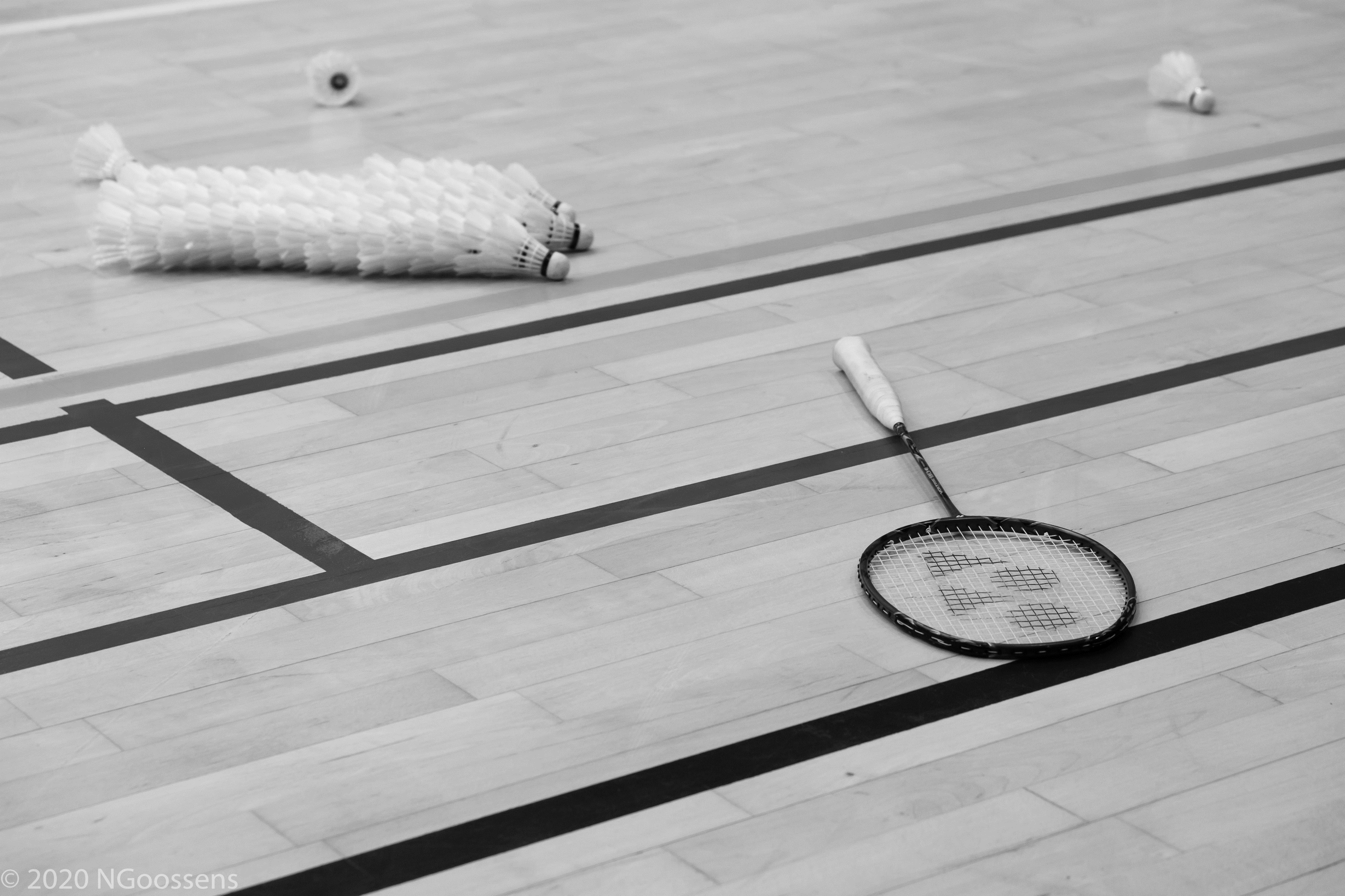 Diapositive de tableau de bord 1
Sondage compétiteursQuelques résultats
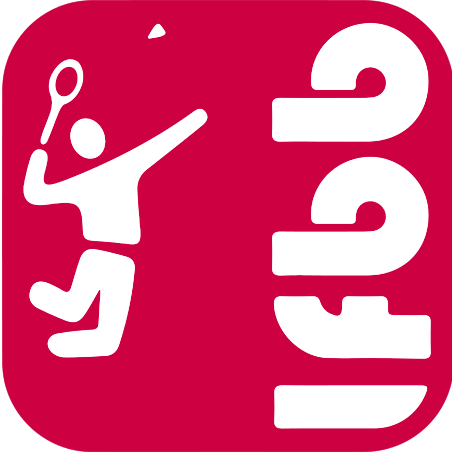 LIGUE FRANCOPHONE BELGE DE BADMINTON ASBL
Le badminton, partout et pour tous !
Les sources de motivation pour les tournois
24/01/2022
22
Les freins aux tournois
24/01/2022
23
Préférences en simple
24/01/2022
24
Préférences en simple
24/01/2022
25
Préférences en double homogène
24/01/2022
26
Préférences en double homogène
24/01/2022
27
Préférences en double mixte
24/01/2022
28
Préférences en double mixte
24/01/2022
29
Menaces pour les plus actif·ve·s
24/01/2022
30
Opportunités (autres formats de tournoi)
24/01/2022
31
Les lots
24/01/2022
32
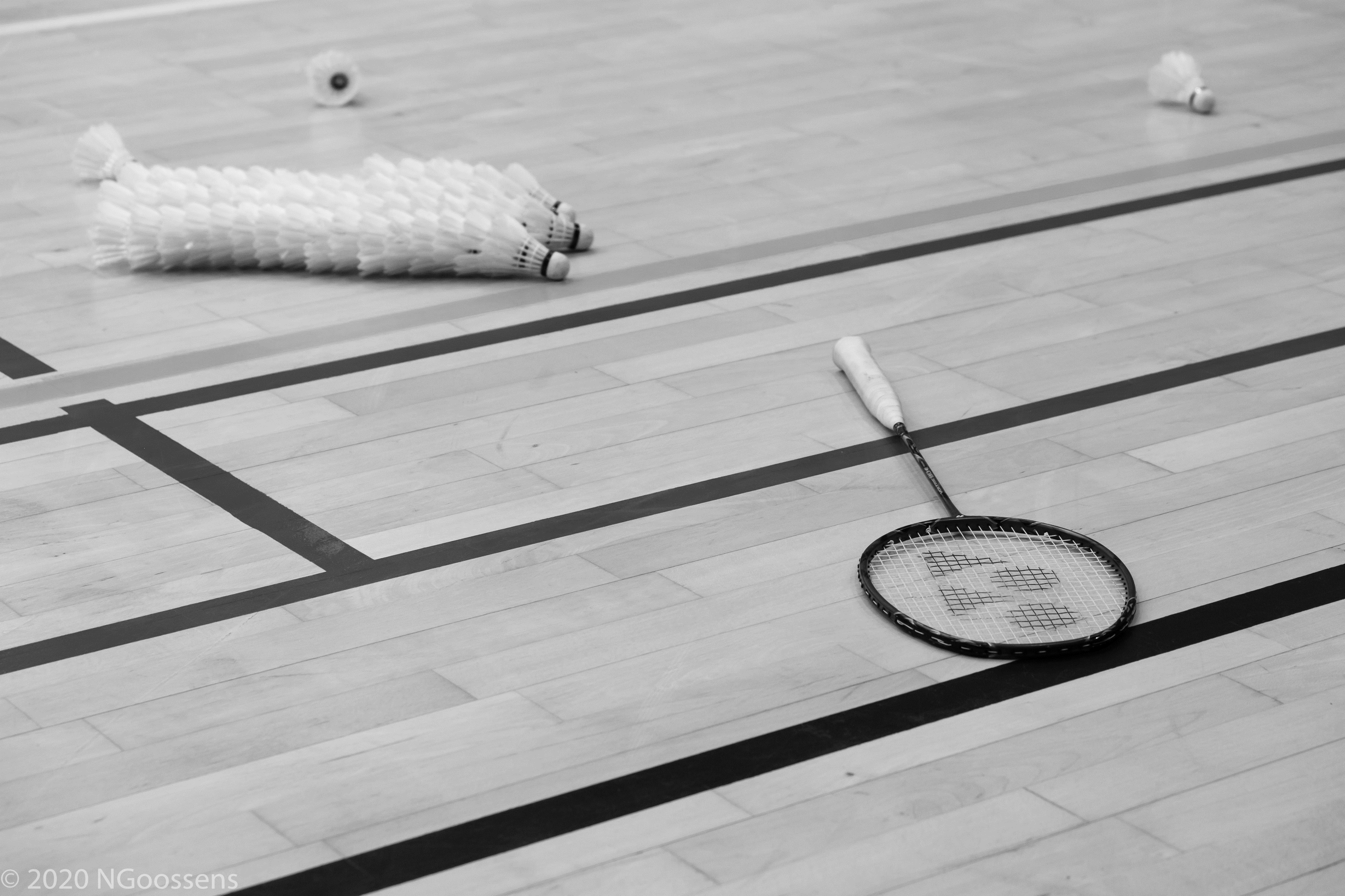 Diapositive de tableau de bord 1
Guide des bonnes pratiques
Quelques conseils …
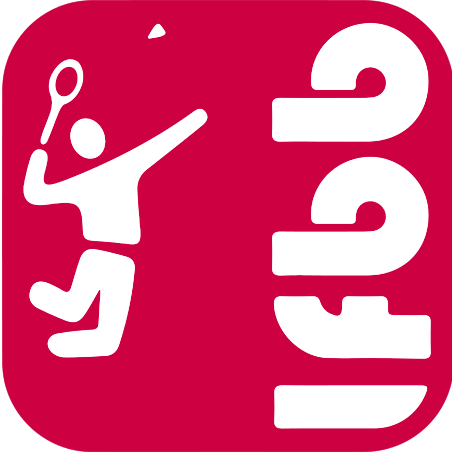 LIGUE FRANCOPHONE BELGE DE BADMINTON ASBL
Le badminton, partout et pour tous !
Quels conseils donneriez-vous aux autres organisateurs en guise de bonnes pratiques ?
24/01/2022
34
Diminuez les temps d’attente
Gardez toujours à l’esprit que dans chaque tableau à élimination directe, la moitié des participants sont éliminés à chaque tour (sauf éventuellement au 1er tour)
 Que faire pour éviter que ces joueurs attendent trop longtemps pour leur prochain match ?
Enchaîner avec tous les classements dans cette même discipline ? (Exemple : SM12 => SM11 => SM10 => SM9 => SM8 => …)
Enchaîner avec une autre discipline du même classement ? (Exemple : SM12 => DM12 => Dmx12)
Enchaîner avec les tours suivants ? (Exemple : 1er tour SM12 => 2ème tour SM12 => 3ème tour SM12)
Organiser une discipline le matin, une autre l’après-midi
24/01/2022
35
Donnez du temps de jeu
Gardez toujours à l’esprit que les participants sont là avant tout pour jouer le plus possible … 
 Que faire pour satisfaire les joueurs ?
Organiser des tableaux en élimination directe
Organiser des tableaux en poules
Autres …
24/01/2022
36
Donnez du temps de jeu
Gardez toujours à l’esprit que les participants sont là avant tout pour jouer le plus possible dans un laps de temps réduit 
 Que faire pour satisfaire les joueurs ?
Jouer au moins 2 matches dans chaque discipline sur la même journée
Jouer au moins 1 match dans chaque discipline dans la même journée
Jouer au moins 2 matches dans chaque discipline sur deux jours différents
24/01/2022
37
Donnez du temps de jeu
Gardez toujours à l’esprit que les participants sont là avant tout pour jouer le plus possible dans un laps de temps réduit 
 Que faire pour satisfaire les joueurs quand il y a beaucoup de classements à organiser ?
Organiser tous les classements le même jour
Scinder les classements en deux, chaque partie étant organisée sur un jour différent 
Supprimer les tableaux les moins remplis à la clôture des inscriptions
24/01/2022
38
Diminuez les frustrations liées aux classements
Pensez à maintenir au maximum l’équilibre des enjeux dans un maximum de matches 
 Que faire pour éviter un déséquilibre (joueur qui n’a rien à perdre / joueur qui a tout à gagner) ?
Proposer des tableaux en série (mélange de 2 classements)
Proposer des tableaux en classements distincts
24/01/2022
39
Évitez les déplacements inutiles
Pensez à organiser vos poules sur un seul jour 
 Évitez de faire revenir des joueurs le dimanche pour un match sans intérêt
24/01/2022
40
Timing
Introduction + Présentations
Explications
Questions
Réponses
41
Questions/réponses
Comment l'organisateur peut-il détecter des joueurs loisirs à l'inscription ?
Le responsable compétition de la LFBB se charge de faire ces vérifications.
Est-ce qu'on peut annoncer des séries distinctes puis regrouper au vu des inscriptions?
Les regroupements sont uniquement possibles lorsque le tableau est incomplet (moins de 4 joueurs ou 4 paires)
24/01/2022
42
Questions/réponses
Dans un tournoi en classement distinct, une paire peut-elle être composée de deux joueurs ayant 3 classements de différence ?
Non
Que se passe-t-il au niveau des volants si une série 11/12 est scindée en deux tableaux en classement distinct (à la clôture des inscriptions) ?
Tableau 11 : volants en plumes
Tableau 12 : volants synthétiques
24/01/2022
43
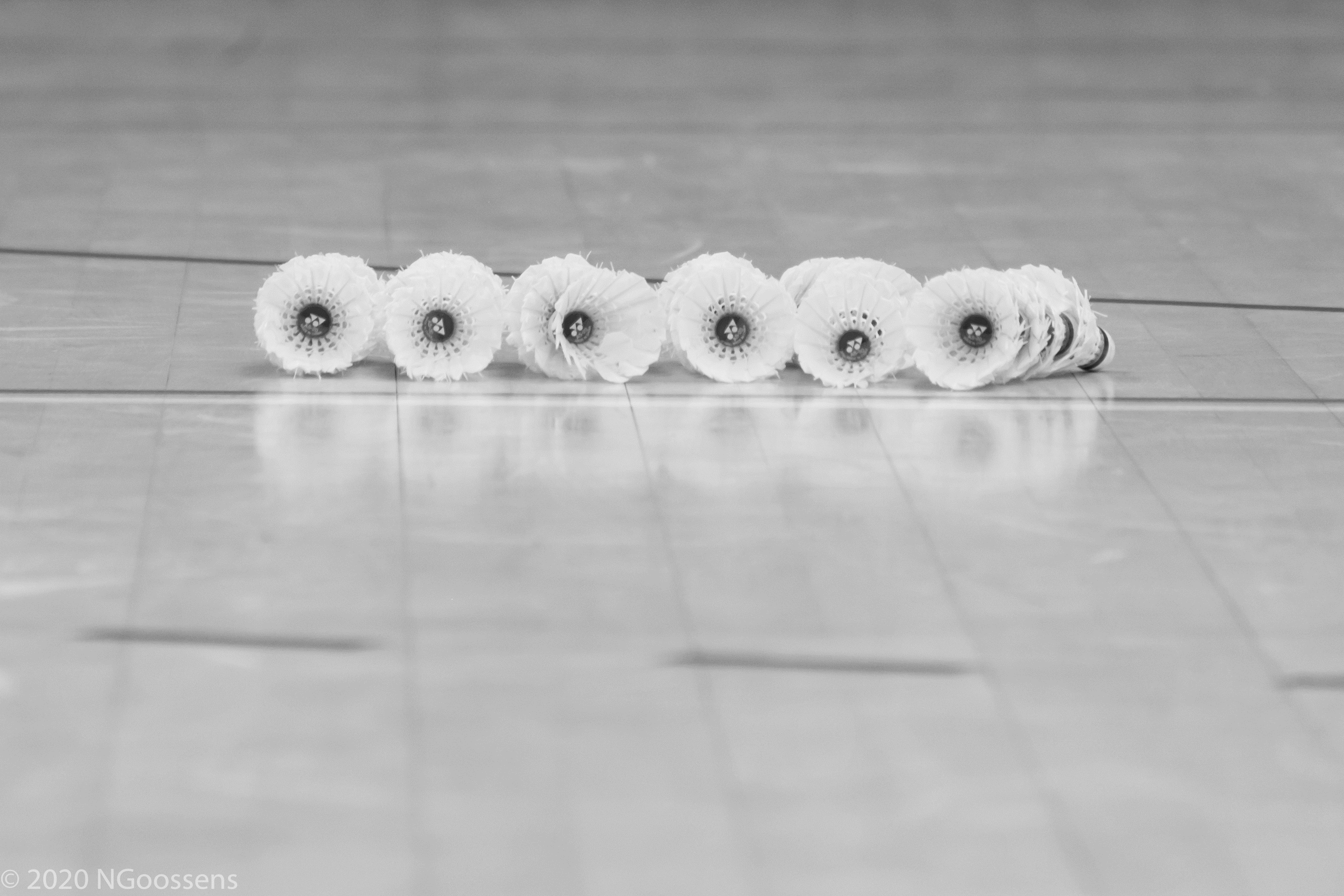 Diapositive de tableau de bord 10
MERCI